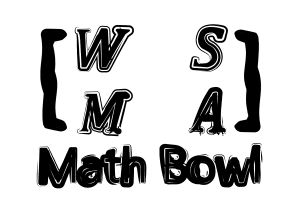 Elimination Round 3
1st Annual WSMA Math Bowl
May 27, 2011
This test material is copyright © 2011 by the Washington Student Math Association and may not be distributed or reproduced other than for nonprofit educational purposes without the expressed written permission of WSMA. www.wastudentmath.org
Problem 1
Copyright © 2011 by the Washington Student Math Association
Problem 2
Evaluate the sum of the first 20 odd numbers minus the sum of the first 20 even numbers.
Copyright © 2011 by the Washington Student Math Association
Problem 3
Copyright © 2011 by the Washington Student Math Association
Problem 4
A scout troop buys 1000 candy bars at a price of five for 2 dollars. They sell all the candy bars at the price of two for 1 dollar. What was their profit, in dollars?
Copyright © 2011 by the Washington Student Math Association
Problem 5
What is the probability that when I flip 6 coins, I see more heads than tails?
Copyright © 2011 by the Washington Student Math Association
Problem 6
In the first three of five math tests out of 100 points, Sam scored 91, 91, and 96.  After taking the last two tests, what is the sum of the greatest integer mean, greatest integer median, and greatest and unique integer mode possible for the five scores?
Copyright © 2011 by the Washington Student Math Association
Problem 7
Copyright © 2011 by the Washington Student Math Association
Problem 8
Copyright © 2011 by the Washington Student Math Association
Problem 9
Alice rides on a Ferris wheel that is 100 feet tall and whose base is on the ground.  If the Ferris wheel completes one revolution in 9 minutes and Alice starts on the ground, after how many minutes is Alice first 75 feet above the ground?
Copyright © 2011 by the Washington Student Math Association
Problem 10
The sum of 18 consecutive positive integers is a perfect square. What is the smallest possible value of this sum?
Copyright © 2011 by the Washington Student Math Association
Extra Problem(only if needed)
What is the sum of the first 15 cubes?
Copyright © 2011 by the Washington Student Math Association